Bacteria in Thunderstorm Anvils
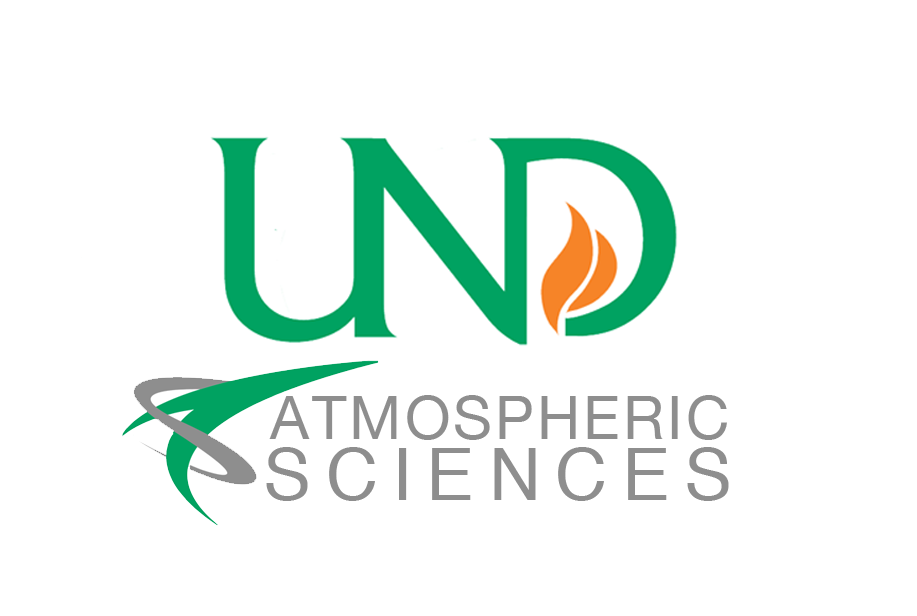 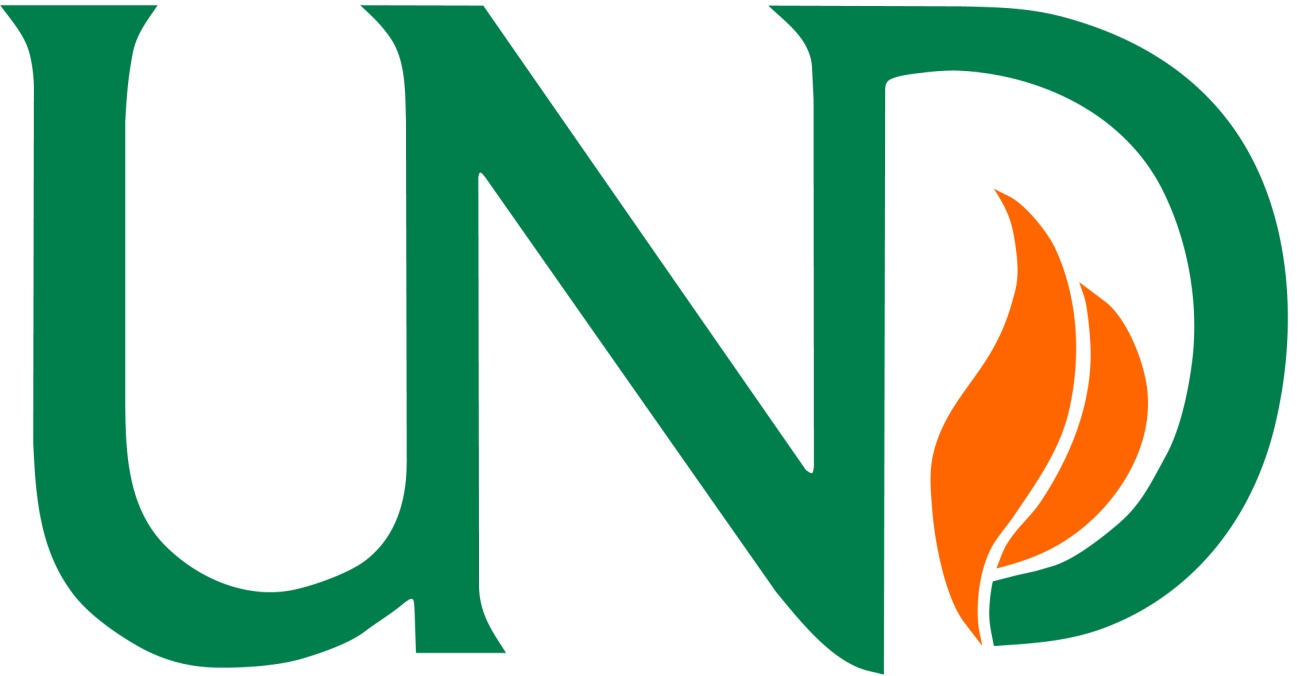 Harrison Rademacher (harrison.rademacher@und.edu), David Delene, and Aaron Kennedy 
University of North Dakota, Grand Forks, North Dakota
Overview
Bacteria may be an important source of ice nuclei which affects the microphysics of clouds. This project’s objective is to determine the abundance of different bacterial types in top of tropical thunderstorms. Bacteria samples are planned to be collected via aircraft flights in Florida in July 2019.
Inlet Design









































Diagram of the proposed inlet system on Citation Research Aircraft.
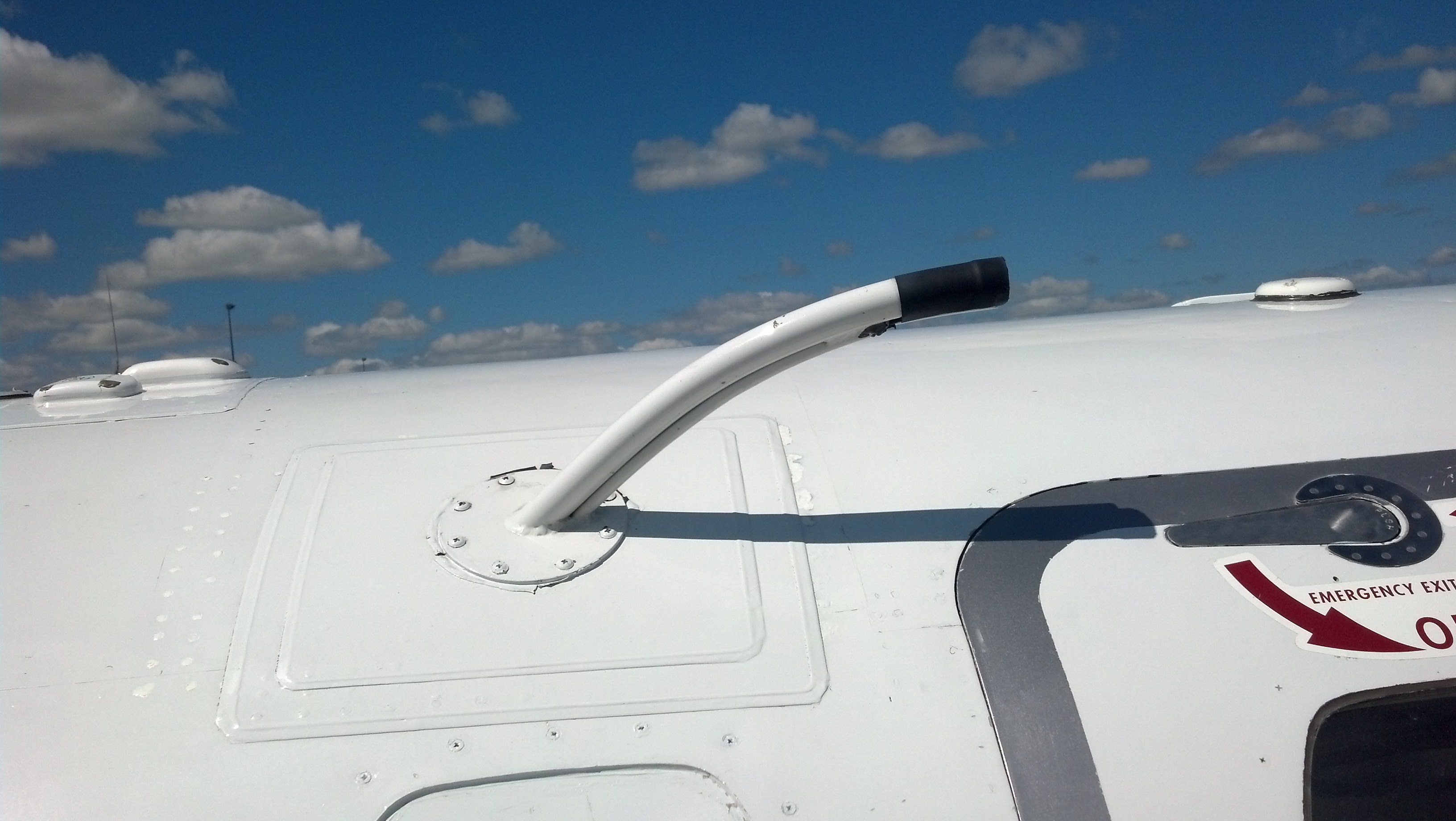 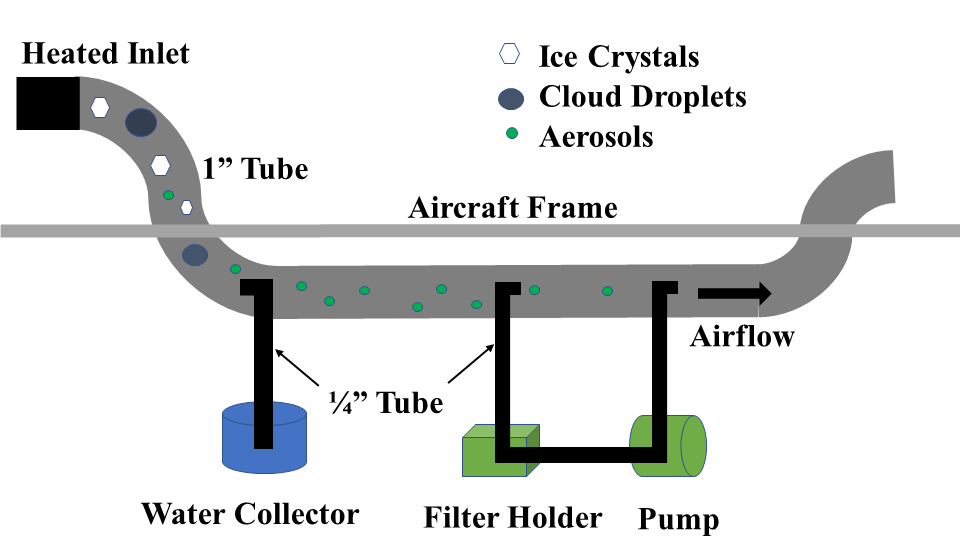 Citation Inlet
Aircraft Sampling
Aerosol and cloud samples can be collected via an airborne  research aircraft. A good place to collect this data is in Florida, where the ocean waters help fuel thunderstorm activity on a frequent basis. Funding was approved for a research project during the summer of 2019 using the North Dakota Citation Research Aircraft (N555DS), owned by Weather Modification International (WMI) in Fargo, ND. The aircraft will be flown to Space Coast Regional Airport in Titusville, FL (KTIX). It will fly research missions for approximately 30 hours, or 2 weeks during the month of July. The aircraft will fly research missions at altitudes of up to 43,000 ft MSL. It is capable of flying up to 4 hours at speeds of up to 340 knots, and sampling speeds of up to 160 knots. The bacteria for this experiment will be collected at the top of thunderstorms.
Cloud Water Sampling
References
Crosbie, E., and Coauthors (2018). Development and Characterization of a High-Efficiency , Aircraft-Based Axial Cyclone Cloud Water Collector. Atmospheric Measurement Techniques, 5025-5048doi:https://doi.org/10.5194/amt-11-5025-2018
Glantz, P., Noone, K. J., & Osborne, S. R, 2003: Comparisons of Airborne CVI and FSSP 	Measurements of Cloud Droplet Number Concentrations in Marine Stratocumulus Clouds. URL https://journals.ametsoc.org/doi/full/10.1175/1520-0426(2003)0202.0.CO;2
Straub, D. J., & Collett, J. L. (2004). An Axial-Flow Cyclone for Aircraft-Based Cloud Water 	Sampling. Journal of Atmospheric and Oceanic Technology, 21(12), 1825-1839.  doi:10.1175/jtech-1670.1
Sampling Methodology
Collect aerosol and cloud water samples.
Culture the samples to grow bacteria for DNA sequencing.
Collect samples at different altitude and on different days.
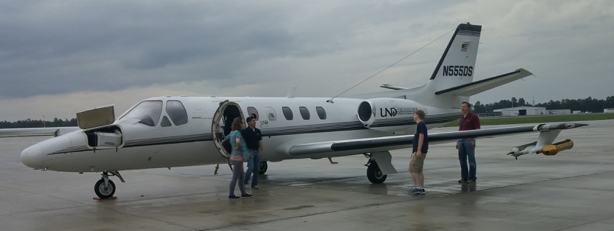 Citation Research Aircraft
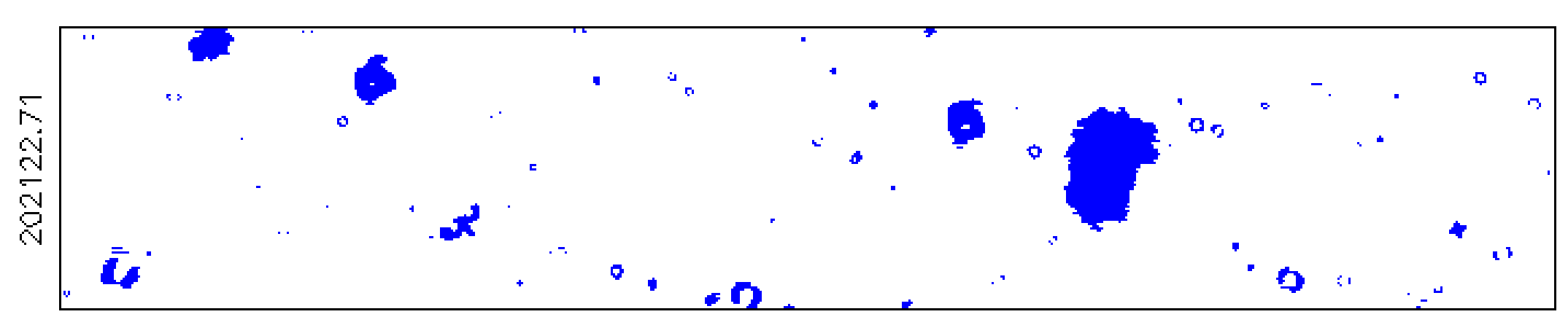 Acknowledgments
The National Institute of General Medical Sciences of the National Institutes of Health (Award T34GM122835) supported Harrison Rademacher. The content present is the author’s responsibility and does not necessarily represent the official views of the NIH. Travel support was provided by the MARC program.
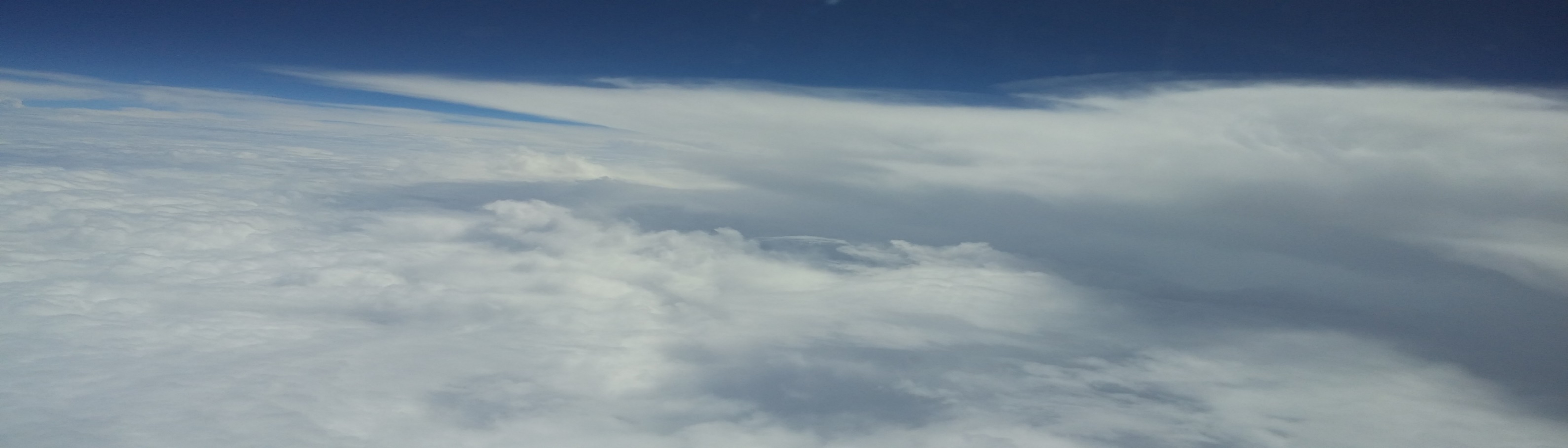 [Speaker Notes: Lysis induction – the transformation of live bacteria to bacteria ghosts.]